Área Académica:
MatemáticasTema:
FUNCIONES
Profesor:Jorge Pérez Cabrera
Periodo:
Enero-Junio 2015
Tema:Funciones
Abstract:

The experience with the concept of function has shown countles obstacles to his understanding , however reseachers in mathematics educatio have provided different  stages of evolution of the concept in the hope of contributing to a greater understanding.







Keywords: Domain, range, variable, constant, independent variable, variable

  dependent.
Tema:Funciones
Resumen: La experincia educativa respecto al concepto de función ha mostrado  un sin número de obstaculos para su entendimiento, sin embargo los  investigadores en educación matematica han proporcionado las diferentes etapas de la evolucion del comcepto con la esperanza de contribuir a un mayor entendimiento.





Palabras clave : Dominio, rango, variable, constante, variable independiente, variable

 dependiente.
Funciones
Definición de Función:Es  un tipo de  relación (correspondencia) que existe entre dos  variables,  con la condición que a cada valor de la variable independiente (Dominio) le corresponde un sólo valor de la variable dependiente ( Rango).
Elementos para definir una Función
Para construir una función es necesario tener dos conjuntos D y R y una regla de correspondencia, como se ilustra en el siguiente diagrama.
Rango
Dominio
Regla de
correspondencia
D
R
f
y=f(x)
x
Variable
Independiente
Variable
Dependiente
Elementos para poder definir
A una función
Características de una función
Dominio:Conjunto de valores que pueden asignarse a la variable independiente para los cuales la función existe o está definida. 
Rango:Conjunto de valores que puede tomar la variable dependiente en una función.
Valores positivos y negativos:
Ceros de la función o intersección con el eje “x”
Intersección con el eje “y”
Máximos y mínimos.
Concavidad ( Hacia arriba o hacia abajo) 
Asíntotas horizontales y verticales.
Clasificación de una función
Polinomial 
Racional
Algebraica		
							Irracional
					
Funciones														
							Trigonométrica
				Trascendente	Logarítmica
							Exponencial
Función algebraica
Es aquella que puede expresarse como un número finito de sumas, diferencias, múltiplos, cocientes y radicales que contienen      .
Algunos ejemplos son:
Función Polinomial
Función polinomial: Las funciones polinomiales tienen la siguiente notación:
Función Racional
Es aquella que puede escribirse como el cociente de dos polinomios. De modo específico, una función es racional si tiene la forma:



y
Función Irracional
Función trascendente
Son todas aquellas funciones que  además de contener las operaciones aritméticas básicas, contienen los operadores trigonométricos, logarítmicos y exponenciales. Por ejemplo:
Formas de Representar a una Función
En forma de enunciado:
Por ejemplo: El área de un círculo es igual a pi  por su radio al cuadrado.
 Fórmula o Ecuación:

Tabulación:
Formas de Representar a una Función
Gráfica o geométrica:
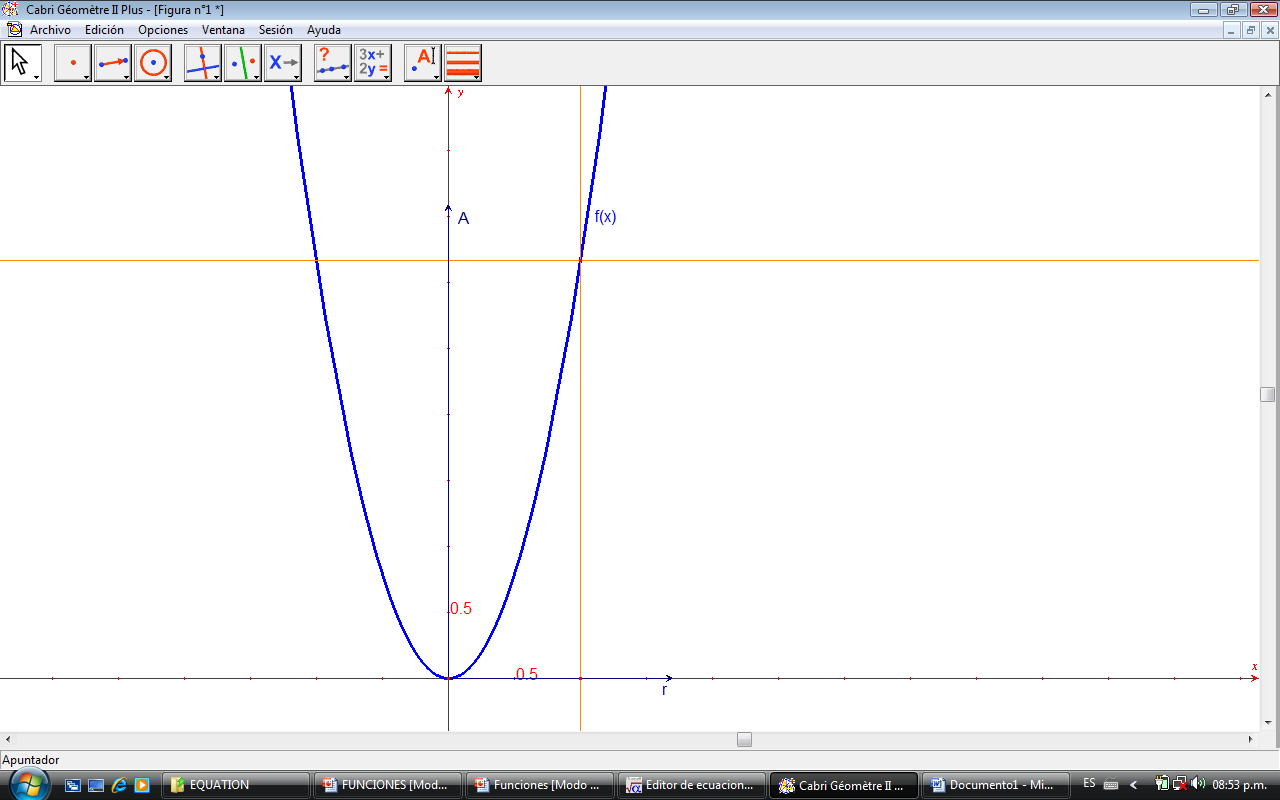 Formas de Representar a una Función
En forma de conjunto:
Rango
Dominio
Regla de
correspondencia
r1
r2
r3
r4
.
.
.
rn
A1
A2
A3
A4
.
.
.
An
Variable
Independiente
Variable
Dependiente
Función lineal como caso particular de función polinomial
Función lineal: Las funciones lineales representan gráficamente una recta, y son de la forma f(x)=mx+b, donde m es la pendiente de la recta y b es el valor de la ordenada al origen o la intersección con el eje “y”.
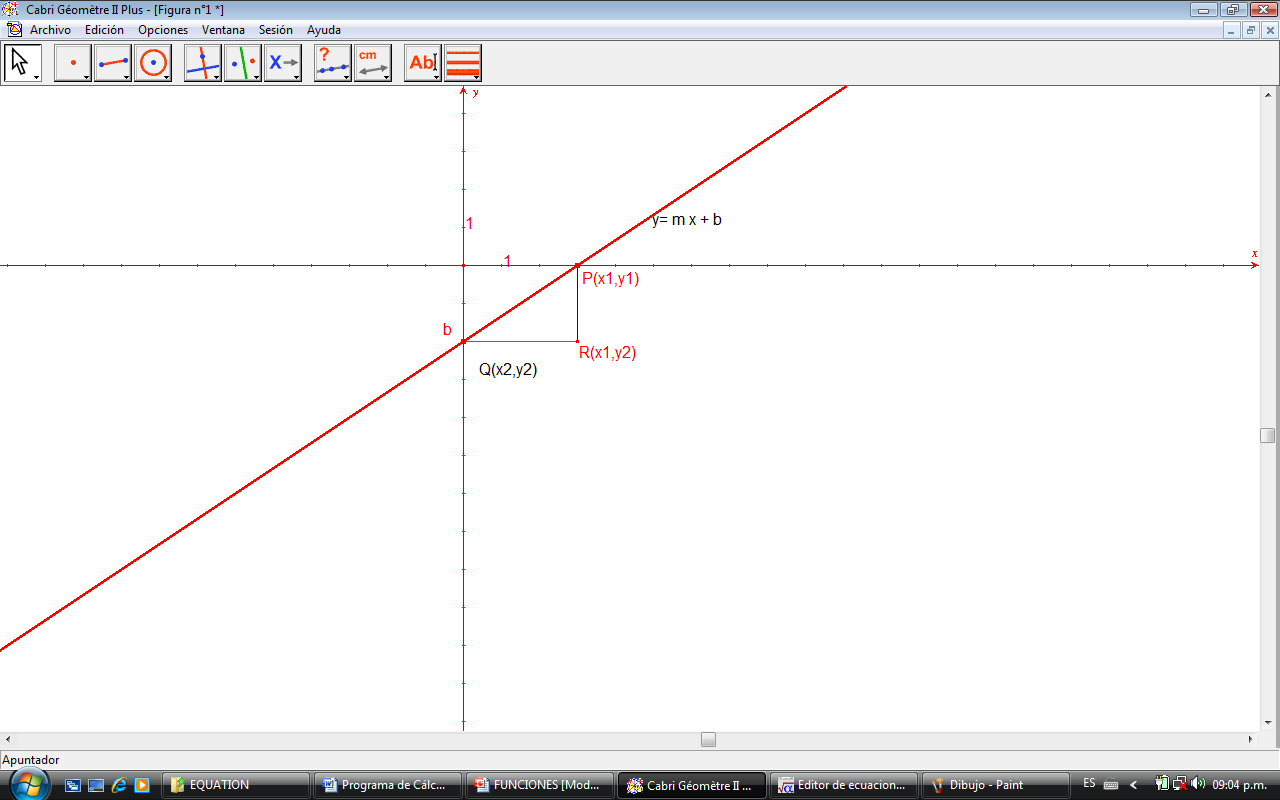 Función constante: es un tipo de función lineal.
Función identidad (Es otro tipo de función lineal)
Función Cuadrática(como caso particular de función polinomial)
Las funciones cuadráticas son aquellas cuya característica principal es que su grado máximo es 2 y son de la forma:
Función exponencial
Las funciones exponenciales generalmente tienen la forma:




La definición de función exponencial exige que la base sea siempre positiva y diferente de uno.
Función exponencial
El dominio de la función exponencial está formado por el conjunto de los números reales y su rango esta representado por el conjunto de los números positivos. Con base en esto observamos las propiedades:
La función existe  para cualquier valor de x.
En todos los casos la función pasa por un punto fijo (0,1).
Los valores de la función son siempre positivos para cualquier valor de x.
4. La función siempre es creciente o decreciente ( para cualquier valor de x) dependiendo de los valores de la base “a”. La función es creciente si a>1, y es decreciente si 0<a<1
5. El eje x es una asíntota ( hacia la izquierda si a>1   y hacia la derecha si a<1
A continuación se presentan algunas gráficas de funciones exponenciales:
Graficas de algunas funciones exponenciales
Graficas de algunas funciones exponenciales
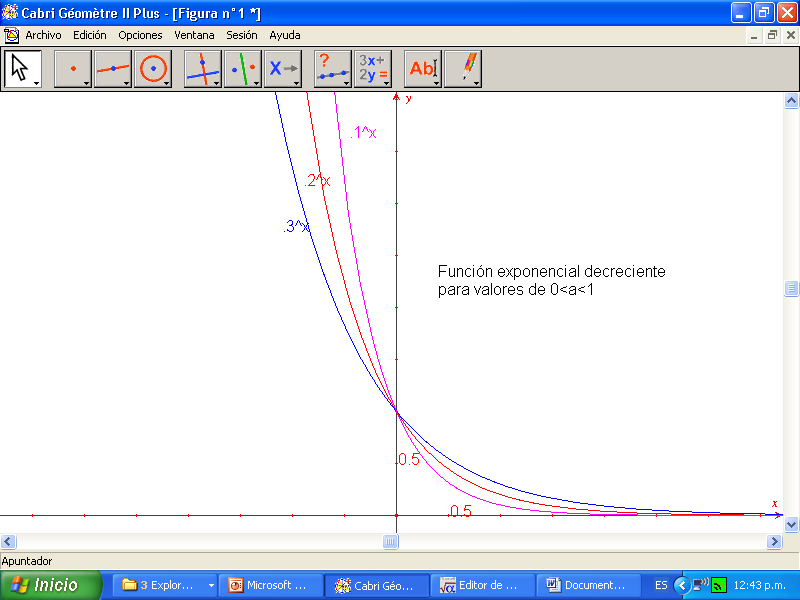 Función Logaritmo
La función logaritmo tiene la forma 
Donde a se llama base y es un número real positivo distinto de uno.
La función logaritmo de base se define como la inversa de la función exponencial, es decir; el logaritmo de base “a” de un número “x” es el exponente al cual debe elevarse la base “a” para obtener el mismo número “x”.
Propiedades de la función logaritmoPara   a>1
Su dominio son todos los números reales positivos.
Su rango son todos los números reales
Son continuas y crecientes en todo su dominio.
Su gráfica siempre pasa por el punto (1,0) y (a,1).
El eje “y” es una asíntota vertical
La función es negativa para valores de “x” menores que 1
La función es positiva para valores de “x” mayores que 1
Propiedades de la función logaritmoPara 0<a<1
Su dominio son todos los números reales positivos.
Su rango son todos los números reales
Son continuas y decrecientes en todo su dominio.
Su gráfica siempre pasa por el punto (1,0) y (a,1).
El eje “y” es una asíntota vertical
La función es negativa para valores de “x” mayores que 1
La función es positiva para valores de “x” menores que 1
OPERACIONES CON FUNCIONES
Suma de funciones 
Sean f  y g dos funciones reales de variable real definidas en un mismo intervalo. Se llama suma de ambas funciones, y se representa por f + g, a la función definida por 
  
			            
Resta de funciones 
Del mismo modo que se ha definido la suma de funciones, se define la resta de dos funciones reales de variable real f y g, como la función. Para que esto sea posible es necesario que f y g estén definidas en un mismo intervalo.
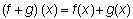 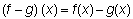 OPERACIONES CON FUNCIONES
Producto de funciones 
Sean f y g dos funciones reales de variable real, y definidas en un mismo intervalo. Se llama función producto de f y g a la función definida por 

  
			            
Cociente de funciones 
Dadas dos funciones reales de variable real, f y g, y definidas en un mismo intervalo, se llama función cociente de f y g a la función definida por (La función f/g está definida en todos los puntos en los que la función g no se anula.)
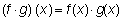 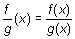 Ejercicios de operaciones con funciones
Dadas dos funciones
 
Encontrar:


a)


b)


c)


d)
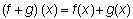 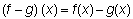 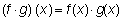 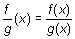